WOMEN DIRECTOR :- RESPONSIBILITY AND LIABILITY
New Inclusions in Companies Act 2013
INDEPENDENT DIRECTOR
WOMEN DIRECTOR
Certain class of companies to have atleast one woman director on its Board
(Earlier no provision on women directors)
(An outside director who brings a unique unbiased perspective)
(Earlier only Clause 49 of Listing Agreement set out provisions on independent directors.)
Applicability of Women Director
(Sec 149(1) of Companies Act 2013 read with Rule 3 of Companies (Appointment and Qualifications of Directors) Rules, 2014
Every other Public Company having Paid Up Capital of Rs. 100 crores or more
Every other Public Company having Turnover of Rs.300 crores or more
Every Listed Company
Applicability of having women directors 
(can be executive or non executive)
* Paid up Share capital and Turnover shall be considered as of the latest audited financial statements
Regulation 17(1) of SEBI (Listing Obligation Disclosure Requirements), Regulations 2015
Composition of Board of Directors of the listed entity shall have an optimum combination of executive and non executive directors with atleast one woman director and not less than fifty percent of the board shall comprise of non executive directors.

The Board of Directors of the top 500 listed entities (based on market capitalisation as at the end of the immediate previous financial year)shall have atleast one independent woman director by 1st April 2019

The Board of Directors of the top 1000 listed entities (based on market capitalisation as at the end of the immediate previous financial year) shall have atleast one independent woman director by 1st April 2020
Appointment of Women Director
Obtain DIN
Submit Consent to act as Director
Obtain Shareholder’s approval for appointment
Disclose General Meetings proceedings to the stock exchange before 24hrs
File forms with ROC – MGT 14, DIR 12
Tenure of Appointment
Till the next Annual General Meeting (AGM) from the date of appointment
Liable to retire by rotation as per Sec 152(6) of the Act
Vacancy to be filled not later than next Board Meeting or three months whichever is later
Penalty for Non Compliance
No specific penalty prescribed
Hence Penalty u/s 172 of the Act applies: the company and every officer in default will be punished with a fine that shall not be less than Rs.50,000 but may extend up to Rs. 5,00,000.
Duties of a Woman Director (Sec 166)
Shall act in accordance with the articles of the Company

Shall act in good faith in order to promote the objects of the company for the benefit of its members as a whole, and in the best interest of the company, its employees, the shareholders, the community and for the protection of environment

Shall exercise her duties with due and reasonable care , skill and diligence and shall exercise independent judgement

Shall not involve in a situation in which she may have a direct or indirect interest that conflicts , or possibly may conflict, with the interest of the company 

Shall not achieve or attempt to achieve any undue gain or advantage either to herself or to his relatives , partners or associates
Why Woman?
Besides Better  financial performance as supported by the study here, Diversity brings ….
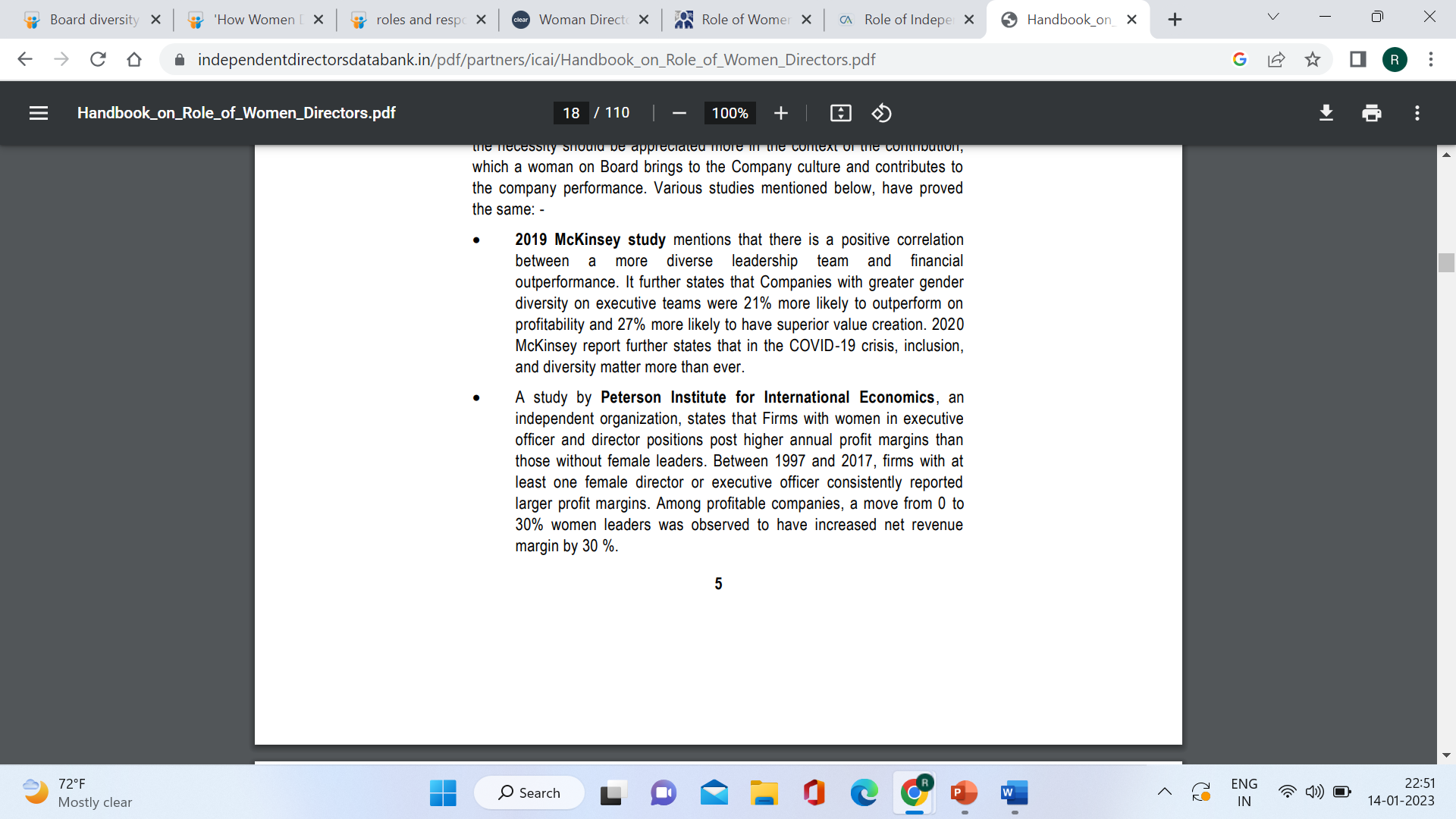 Diverse Thinking and wider debate
Better representation of customer Perspective 
Greater Unity
Women’s interpersonal skills and Improved Dynamics
Positive qualities to Corporate Governance
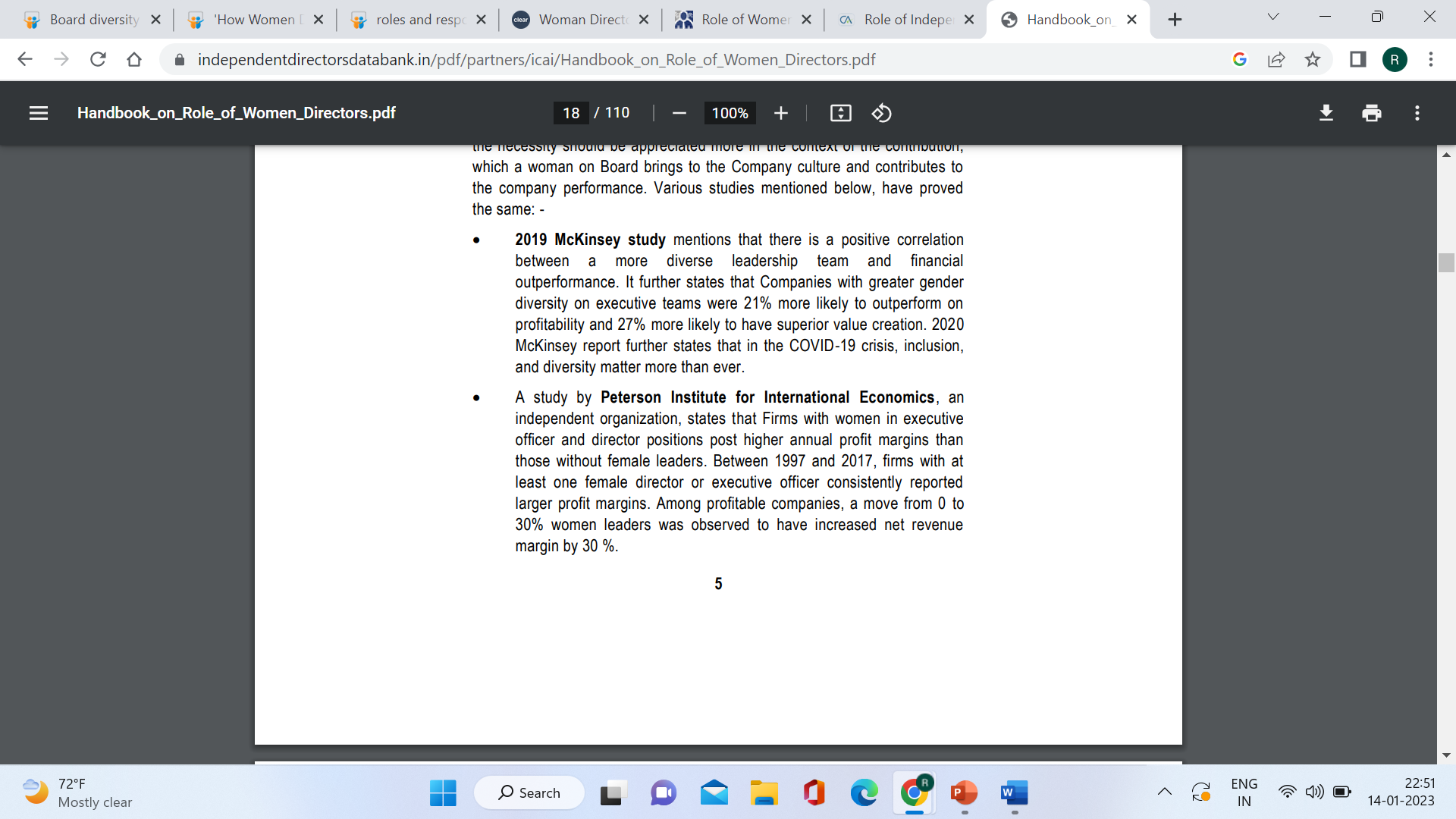 …and the list goes on
What can WE do?
Activism – Play an active role in bridging gaps in Training; Education and Biasedness
Environment – Create engaging and growing environment around us where gender diversity can grow
Build awareness around gender diversity
Change in Mindset - Society is progressing with respect to Women. Are we changing along with it?
Women - Volunteer and lead the change. Remember You are the Change
With Great Power comes Great Responsibilities!!
Leadership: Inspire others, Lead by Example, empower others

Industry Knowledge: Have fair knowledge of the industry in which company operates with regard to manufacturing process, market, business models and competition

Good command on Accounting and Finance: Good command on accounting and Finance and should also be able to read and gauge various ratios and figures

Legal, regulatory and governance knowledge: The cost of compliance is high but the cost of non compliance is too heavy

Risk Management: Where the degree of change is frightening, to protect the company from becoming defunct and non relevant, Board is expected to oversee the risk management strategies and protocols
THANK YOU
Ca Renu Modi
Partner R P Modi & Co.
206, Punarnava
13, B B Ganguly Street
Kolkata  700012
Ph: 9331742551
ambitiousrenu80@gmail.com